Reviewer's Guide
Flip
About The Infinix ZERO Flip
Infinix ZERO Flip At A Glance
Design & Display
Camera
Performance
Experience
Suggested Usage Scenarios
About Infinix
03
04
33
41
CONTENTS
//02
About The Infinix ZERO Flip
The latest addition to the Infinix ZERO Series, which redefines smartphone cinematography
Launched in late August 2024, the ZERO 40 Series has been recognized as the "Pro-Level Vlog Mobile", offering users advanced tools for creating high-quality vlog content. The ZERO Flip, Infinix's first entry into the flippable segment, combines sleek design with a compact form factor to provide a superior user experience, featuring 4K ProStable video capabilities for both front and rear cameras, seamless GoPro connectivity, and impressive battery life.

Inspired by the 2025 color trends from WGSN, the ZERO Flip merges style and innovation with its interactive 3D Animated Pets on a 3.64-inch Dynamic MultiView Display and customizable options like the Multifunctional Card. This device delivers a unique blend of creativity, cutting-edge technology, and sophistication, making it an exceptional choice for users seeking an immersive and refined mobile experience.
GET IN
NOW
//03
ZERO Flip At A Glance
The only small flippable phone in its class supporting 4K ProStable video capabilities on both front and rear cameras.


*After a thorough comparison with the competitors in the same price range (below US$800, available before December 2023), the distinct advantages of the ZERO Flip in this price bracket are compiled for your review.
//04
DESIGN 
& DISPLAY
Blossom Glow
The vibrant cherry blossoms of spring are warm and full of life, bursting with nature's energy. Life holds infinite possibilities, with hope in every moment.
WGSN TREND COLOR
Rock Sand Texture
The ZERO Flip seamlessly blends the classic texture of rock with the delicate feel of flowing sand. The contrast between hardness and softness, stability and fluidity, rock and sand, comes together in perfect balance on the phone’s back panel.
//06
Rock Black
The mountains at dusk, 
is tranquil and profound, 
bearing the marks of time and the quiet strength of nature.
Rock Sand Texture
The ZERO Flip seamlessly blends the classic texture of rock with the delicate feel of flowing sand. The contrast between hardness and softness, stability and fluidity, rock and sand, comes together in perfect balance on the phone’s back panel.
//07
Trend Design
* WGSN is the global authority on consumer, lifestyle and product design trends, helping brands around the world create the right products at the right time for tomorrow’s consumer. 
Visit wgsn.com
JOIN WGSN TO DISCOVER COLOR TRENDS AND EXPLORE BOUNDLESS POSSIBILITIES
WGSN 2025 Smartphone Color Trend Report: Infinix, in collaboration with WGSN, releases brand colors that incorporate global design trends, local cultures of the next generation, and future technology trends, unveiling the 2025 trend colors. 

Using bright and vibrant colors with contrasting design details, they reflect the emotions and aspirations of contemporary youth.
//08
Trend Design
Exquisite Hinge and Frame
Dual Ring Imaging with Borderless Vision
Durable Hinge with Free-hover Capability
The ZERO Flip's metal hinge is meticulously crafted, with over 2,000 micro-crystals engraved in a 5cm² area using a 0.15mm diamond tool. The metal frame combines satin brushing and mirror polishing, offering a blend of art and function.
The dual-ring cameras capture life’s beauty with you. The 3.64-inch cover screen, paired with durable Corning glass, offers a refined, borderless visual experience. The minimalist design meets the large smart screen, showcasing the elegance of the flippable form.
With the 30°-150° multi-angle free- function, enjoy versatile uses like selfies and video calls. The hinge, tested for 400,000 folds, ensures durability and a smooth experience.
REFINING TEXTURE IN DETAILS, PURSUING EXTRAORDINARY IN CLASSICS
//09
Small Pocket Size                                                    Big Screen Interaction
Ultra-light at
195g
Comfortable grip anytime.

When unfolded, it’s slim and seamless, achieving a perfect balance of feel and appearance. 

When folded, it’s compact and convenient, fitting easily into your pocket.
Cover Screen with Multi-App Compatibility:

Also, the ZERO Flip's 3.64-inch large Dynamic MultiView Display delivers an efficient interactive experience.

The outer screen is compatible with popular apps like TikTok, YouTube, WhatsApp, Google Maps, Lazada, and more. Paired with a user-friendly outer screen keyboard, it allows you to quickly view and reply to messages, making the outer screen both aesthetically pleasing and functional.
Unfolded Thickness:
As thin as 7.64mm
//10
Customized Dynamic MultiView Display
Make Your Flip More Personalized
Dynamic MultiView Display Customization:
The cover Dynamic MultiView Display provides multi-functional cards, including camera, music, phone, weather, alarm, and other commonly used features. Users can freely choose and add their preferred cards, enabling efficient use of quick functions without needing to open the phone.

The Customized Dynamic MultiView Display offers a variety of personalized options, including custom images, external screen animations, and photo frames, allowing users to tailor the display to their preferred style.
3D Animated Pets Interaction:
The phone offers 3D dynamic interactive pets, including an alpaca, dachshund, penguin, brown bear, and Siamese cat, which are displayed on the outer screen. It also includes pet-themed mini-games, allowing users to connect with others and check rankings.
//11
100%
Superior Displays Inside and Out
Double the Screens, Double the Brilliance
1100nit
Cover Screen Peak Brightness
1400Hz
Main Screen Peak Brightness

120Hz
Screen Refresh Rate
100% DCI-P3
Wide Color Gamut

2160Hz PWM 
PWM Eye Protection
Eye Care
TÜV Rheinland Certified
//12
Cover Screen: Corning® Gorilla® Glass Victus® 2
Camera
*Some images are not final versions and are for internal use only. Please refrain from external distribution.
4K 60FPS Ultra-HD 
Front Camera
4K 60FPS Front Camera
50MP Ultra-HD Image
PDAF
1/2.76-inch Ultra-large Frame Sensor
f/2.45 Aperture
//14
//07
The front camera supports 4K 60FPS video with 50MP resolution, offering vivid frames and professional clarity.

 The 50MP lens with AF auto-tracking ensures mirror-like selfies, keeping the focus on you for clear, detailed shots.
Unparalleled Selfie Performance
//15
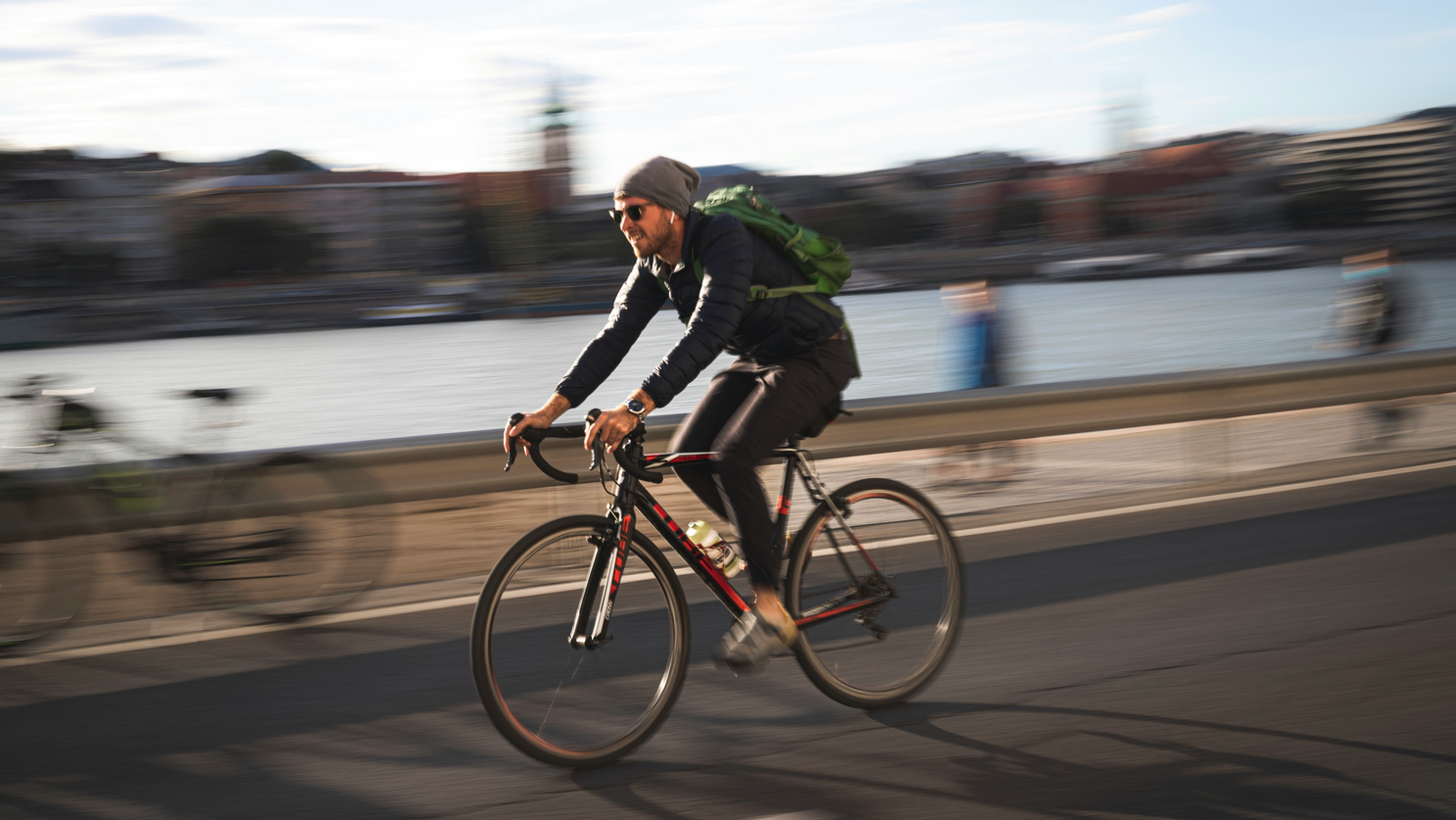 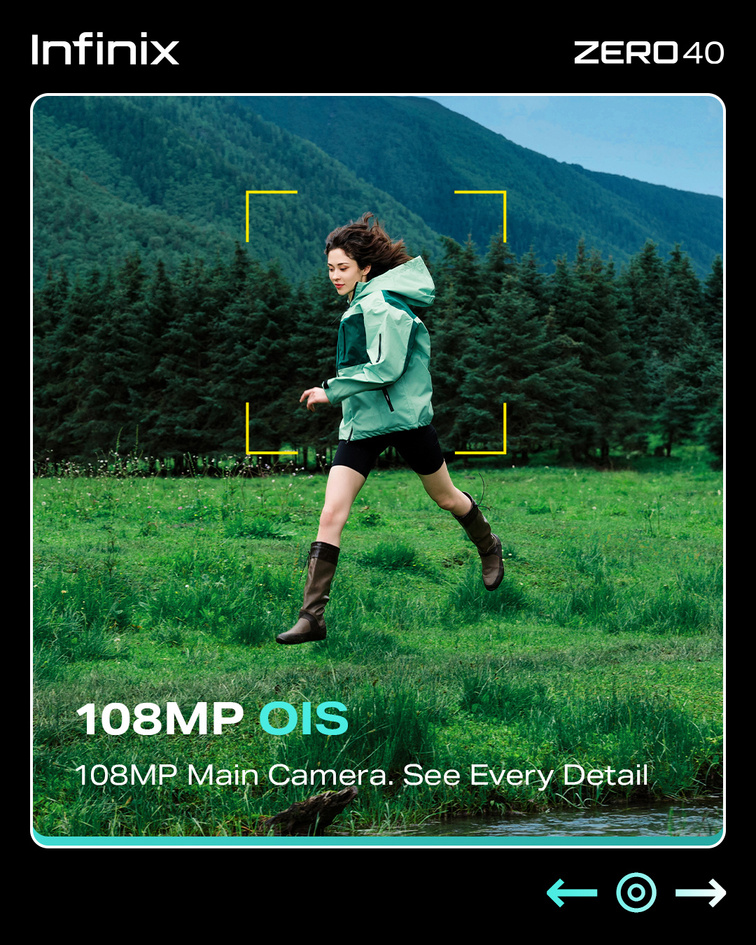 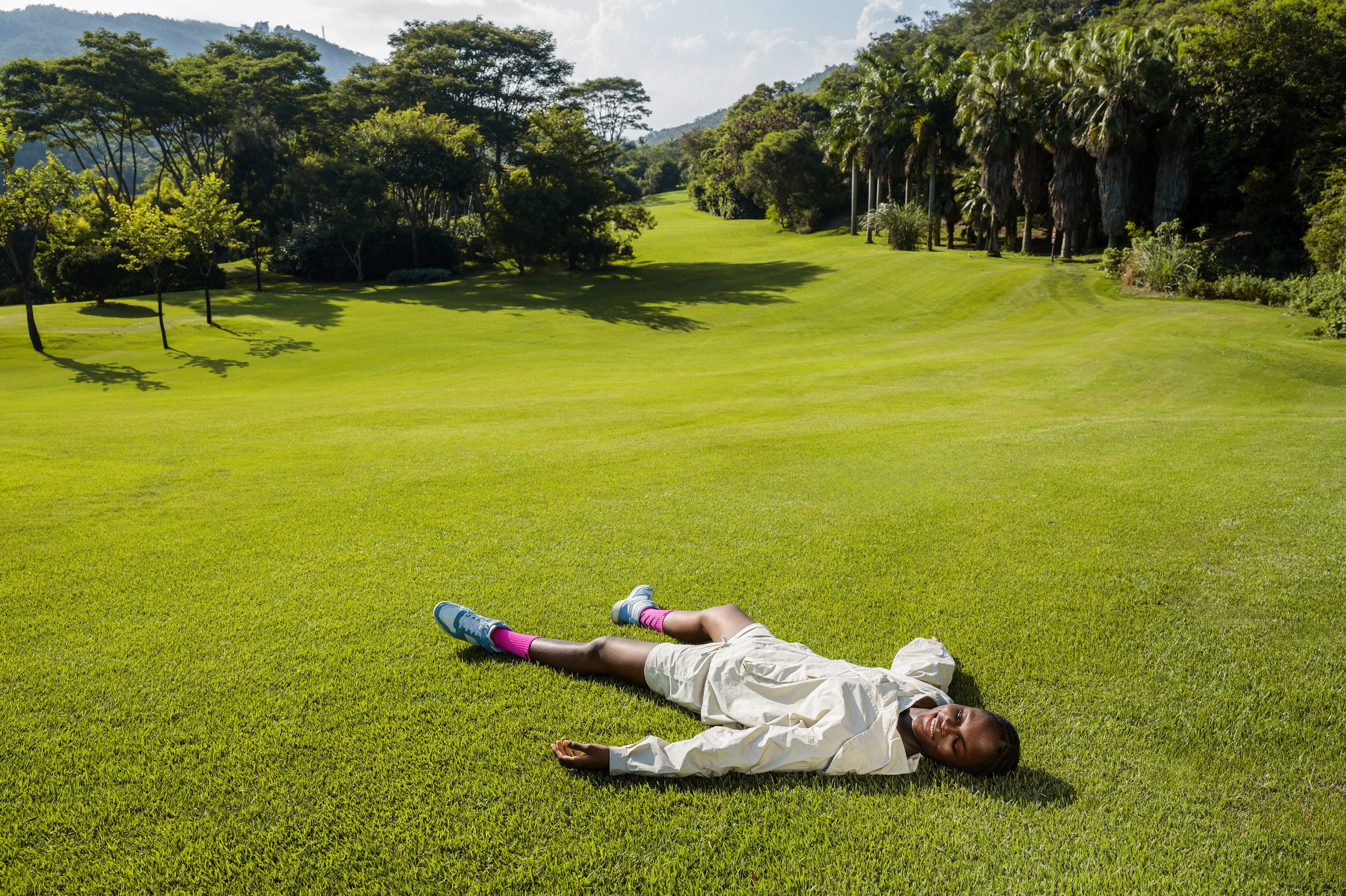 //16
50MP OIS Rear Camera
 with 4K Vlog ProStable Video Capabilities
50MP OIS Main Camera
OIS
1/1.57-inch Ultra-large Frame Sensor
f/1.88 Aperture
50MP Ultra-Wide Camera
FOV 114°
1/2.8-inch Ultra-large Frame Sensor
f/2.2 Aperture
OIS+EIS 
for Stable Action Shots
50MP Flagship Camera
The 50MP main camera, paired with 4K 30FPS recording, offers stunning detail and clarity, perfect for capturing and editing high-quality content.

OIS+EIS for Stability
Dual OIS+EIS ensures smooth, shake-free videos, even during active outdoor filming.

50MP Ultra-Wide Angle
The 50MP ultra-wide lens captures expansive views and group shots, with EIS maintaining stability during recording.
Deep Diving into ProStable
Video  Capabilities
The ZERO Flip is equipped with a  50MP main rear camera that excels in both hardware and software stabilization. Optical Image Stabilization (OIS) provides hardware-based stability, ensuring sharper and steadier photos and videos. 

Equally important, the Electronic Image Stabilization (EIS) enhances this stability through advanced software, powering Ultra Steady and Ultra Steady Pro modes by algorithmically minimizing shake through frame cropping. Together, these features deliver a superior photography and video recording experience.
//17
50MP Ultra-Wide Camera
The 50MP ultra-wide lens captures expansive views and group shots, 
with EIS maintaining stability during recording.
FOV 114°
1/2.8-inch Ultra-large Frame Sensor
f/2.2 Aperture
//18
The Seamless Fusion of GoPro and ZERO Flip
With the built-in GoPro mode in the camera, you can directly adjust the GoPro's settings, and the phone acts as a monitor to help you observe and adjust the footage in real time. No need for third-party apps—everything can be done through the camera, making it simpler than ever to capture stunning content on the go.

Access: Camera > More > GoPro Mode
//19
DV Mode: Capture the Retro Vibe
IKeep Flip in the hovering state, pick it up and hold it to enter DV mode, and pair it with a mobile phone case wristband for easy and professional shooting. Pick up Flip now and record wonderful stories freely.

Access: Open the Camera video mode > Tap the DV icon in the upper right corner to enter DV mode > Hold the foldable phone like a handheld DV camera and unlock a whole new way to play!
//21
Free Hover: Elevate Your Photography
In the 90° folded position, the lower half of the main screen acts as a touchpad. You can swipe or zoom in to view the details of your captured content while in hover mode, allowing for a seamless review of your shots.
FRONT AND REAR
HOVER PHOTOGRAPHY
DUAL SREEN,
MULTI STUNNING
TIME-LAPSE &
LONG EXPOSURE
With Flip's free hover, fold and place it for perfect selfies or stable rear camera shots, instantly turning your phone into a stand.
See the shot on the outer screen while your friend takes the photo. Adjust your pose in real-time for perfect results, even if they’re not a pro.
Create stunning time-lapse and long-exposure shots with stable, hands-free photography—no extra gear needed.
//21
Get AI Vlog with Just One Tap
The ZERO Flip provides handy tools and templates to enhance your creativity. In Vlog Mode, finalize your vlog effortlessly by tapping a button and following prompts. 

Choose materials and templates from the album, and the ZERO Flip will automatically detect highlights to craft an exceptional vlog with one tap.
Vlog Mode
//22
AI VLOG
//23
Get More Creative Shots
IN-SENSOR ZOOM: CAPTURE DISTANT VIEWS
HANDS-FREE SHOOTING: SNAP WITH VOICE OR GESTUREICE
MACRO MODE: 
UNCOVER FINE DETAILS
Utilize 2x lossless zoom and classic focal lengths up to 50mm for professional-quality portraits.
Effortlessly control the camera with simple voice commands or gestures, perfect for capturing solo adventures or group photos.
Explore intricate details with the 50MP ultra-wide lens, while AI auto-switching seamlessly adjusts for close-ups.
//24
Low Light Shooting
Done Right
ADVANCED CAMERA FEATURES FOR STUNNING PHOTOGRAPHY
Super Night
RAW HDR
Raw HDR & Super Night

The ZERO Flip has upgraded its RAW HDR, with AI technology enhancing automatic color restoration, ensuring that even in backlit conditions, the image retains maximum color detail. In Super Night Mode, the camera algorithm is fine-tuned for low-light environments, achieving extreme noise reduction. While brightening dark areas, it also restores highlights, making night shots vibrant and detailed.
Performance
Compact Size, Superb Computing Power
Powerful Chip, Smooth Experience
Up to
512GB
Large Storage
16GB
Extend RAM
MTK D8020
6nm
Process
Speeds up to  2.6 GHz
Arm Cortex-A78  CPU
Arm Mali-G77 MC9 GPU
//26
[Speaker Notes: 找点好看的图]
Long-Lasting Battery
Unmatched Endurance
4720mAh
Large Capacity Battery
1200 Charge Cycles
3 Years Battery Lifespan
70W
Wired Fast Charging
15min to Charge to 48%
10W
Wired Reverse Charging
Charge Your Earbuds Anytime, Anywhere
-20℃
//27
Withstand Extreme Coldness
It can be charged at -20°C.
Experience
SMART CUTOUT

LONG PRESS, CUT IT OUT!
AI ERASER

ONCE SMEAR, MAGICALLY DISAPPEAR
//29
AI Media Creation
Steps: Al Gallery> Long press the image
Steps: Al Gallery>Edit> Al Eraser
Using Al Eraser, anyone can easily remove unwanted content from images by smearing debris. Even if you have no experience in image post-production, this would be easy.
Quickly cut out a highlighted part of a photo with a long press. This is easy to save, share and even create emoticons for your pet.
[Speaker Notes: AI ERASER
AI WALLPAPER]
AI WALLPAPER
Only for You
//30
Steps: Settings>Personalization>Al Wallpaper Generator
AI Media Creation
Simply input a text description or upload an image, Al Wallpaper feature will automatically generate personalized
wallpapers that match your selection.
ANY QUESTIONS?
ASK AI
As the first batch smartphone manufacturer to integrate Google Gemini, we rapidly bring large model capabilities to smartphones, offering users a more intelligent mobile experience.
[Speaker Notes: AI ERASER
AI WALLPAPER]
1. Say Goodbye to Physical Cards and Hello to NFC!

With NFC, you can leave your physical wallet behind and avoid the worry of losing your cards, providing you with greater security and peace of mind.
2. AOD - Instant Information 
Just at a Glance

Place the phone horizontally for charging, and important information such as time and weather will automatically display. This lets you view key details at a glance without needing to access your phone physically.
AI Life

Smart Tech, Effortless Living
3. JBL Joint Tuning -
Exceptional Sound Quality

The dual speaker design, developed in collaboration with JBL engineers, delivers immersive sound that brings your audio experience to life.
//31
Android Update Policy
Get Android 16 update and 3 years of Android security patch updates
//32
USAGE SCENARIOS
[Speaker Notes: 评测场景结合我们给的评测场景材料优化一下，以及要体现DV模式]
Recreate Old Family Videos
Family moments are some of the best memories. The images captured in childhood, filled with laughter and joyful family interactions, always carry an epic sense of innocence and fearlessness. With ZERO Flip, record family events in DV mode to add a touch of nostalgia.
You can also recreate childhood photos, taking yourself back to those cherished moments. Its cover screen preview function lets the subject see the scene in real-time. Whether capturing new moments or revisiting the past, it evokes the warmest feelings from within.
Feature recommendation:

DV mode + Finger Band Phone Case
Cover screen preview
4K 30FPS in 50MP rear camera
4K 30FPS in 50MP Ultra-wide camera
4K 60FPS in 50MP front-facing camera
//34
Artwork Sharing
Whether it’s a painting, a DIY craft, or a delicious dish, share the process of your creation with the world. With ZERO Flip’s 30°-150° hover mode, you can capture a variety of flexible angles—eye-level, low-angle, high-angle, wide shots, medium shots, or close-ups—without the need for a tripod or stand.

Unleash your imagination and let ZERO Flip record the birth of your art from any angle: on a fridge, bookshelf, lamp stand, chair back, door handle, or even clipped to your collar.
Plus, with AI Makeup, you can skip the makeup routine and still look refreshed.
Feature recommendation:

30°-150°Hover
AI Makeup
4K 30FPS in 50MP rear camera
4K 30FPS in 50MP Ultra-wide camera
4K 60FPS in 50MP front-facing camera
//35
Get Ready with Me
GRWM: A Never-Ending Trend
Share your “get ready” routine before stepping into the spotlight. With ZERO Flip’s hands-free hover selfie feature, you can capture every step with total flexibility. Use it as your personal makeup mirror and record your skincare or makeup routine in stunning 4K 60FPS. Once you're done, the AI vlog feature helps you create a dynamic short video with just one tap.
Feature recommendation:

30°-150° Free Hover Mode
AI Vlog (Steps: AI Gallery > Select Video Footage
 > Vlog Button > Click to Choose a Template)

4K 30FPS in 50MP rear cam
4K 60FPS in 50MP Ultra-wide cam
4K 60FPS in 50MP front-facing cam
//36
Day in My Life
The "That Girl" trend has sparked a growing conversation about female empowerment, evolving into an uplifting lifestyle embraced by many. Anyone can now share their own 'That Girl' day. With ZERO Flip, choose a favorite template in Vlog Mode and use its free-hover feature to capture every angle of your day—from waking up, practicing yoga or Pilates, walking, journaling, drinking juice, enjoying healthy meals, to dressing up in style.
Feature recommendation:

30°-150° Free Hover Mode
Vlog mode （Camera> more> vlog）
4K 30FPS in 50MP rear cam
4K 30FPS in 50MP Ultra-wide cam
4K 60FPS in 50MP front-facing cam
//37
Back to Being a Kid
When you use ZERO Flip’s DV mode, it feels like a wave of childhood memories washing over you. Returning to the joyful scenes of the playground, it’s as if time has rewound, taking us back to those innocent moments.

 With the DV mode and finger grip phone case, you can hold your phone securely as you capture exciting rides—whether it’s the roller coaster or pirate ship—with smooth, clear footage, bringing back the best memories. Add a retro filter for a touch of nostalgia! As night falls and the carousel lights up, switch on video bokeh for a cinematic experience.
Feature recommendation:

DV mode + Finger Band Phone Case
Ultra steady in  50MP rear cam
Ultra steady in 50MP Ultra-wide cam
Ultra steady in 50MP front-facing cam
//38
The Time
In our daily lives, we often fail to notice the passage of time. Yet time quietly bears witness to life’s cycles through the dawn and dusk, shifting clouds, twinkling stars, and changing seasons. 

Time-lapse photography compresses time, revealing the beautiful transformations we often overlook. Now, seek out the witnesses of time and capture its story. With ZERO Flip’s free-hover feature, you can effortlessly create 4K time-lapse videos, no extra equipment needed.
Feature recommendation:

Time-lapse
Steps: Camera>more>time-lapse

30°-150° Free Hover Mode
4K shooting
//39
//40
[Speaker Notes: 这一页字太小了，麻烦重新排版一下]
Mission: 
Empower Today’s Youth with Smart Device. 

Brand Slogan: 
The Future is Now

Brand Personality: 
Tech/Young/ Stylish. 

Global Markets: 
8 Regions, 70+ Countries (IDC, 2024).
Founded in 2013, Infinix is a trendy tech brand crafted for young consumers. With a presence in over 70 countries, Infinix delivers cutting-edge technology, stylish design, and outstanding performance. 

Our product lineup includes smartphones, TWS earbuds, smartwatches, laptops, and smart TVs.  

For more information, please visit: www.infinixmobility.com
//41
[Speaker Notes: 这一页字太小了，麻烦重新排版一下]
#INFINIXZEROFLIP
#VLOGONZEROFLIP
#GETINNOWZEROFLIP

We welcome you to share your ZERO Flip story on social media by tagging Infinix official accounts.
Thanks for reading the story of the ZERO Flip.
//42
For Reference Only

Please note that the review guide is for internal reference only. 
Images inside, including product pictures, are largely unauthorized. 
Please kindly refrain from releasing them publicly.
THANK YOU
FIND US

FB: @InfinixMobile 
IG: @infinixglobal 
X: @Infinix_Mobile 
YT: @Infinix Mobile